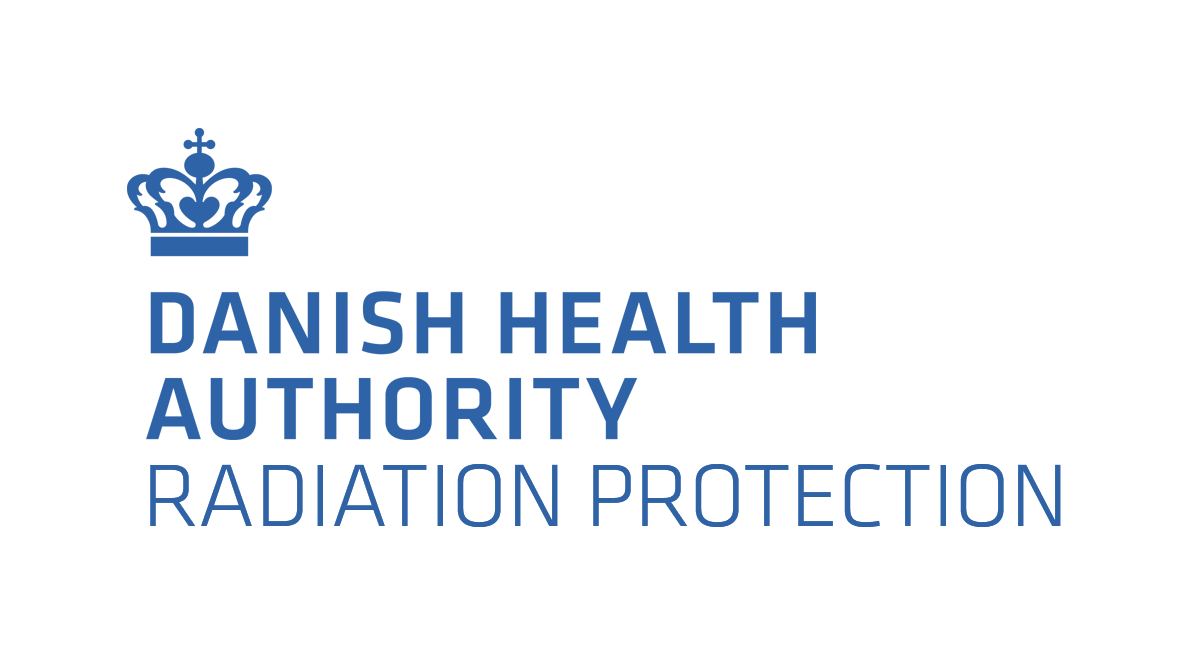 Quality assurance of a characterised Ge-detector used for various geometries 
(mathematical efficiency calibration)




Asser Nyander Poulsen
Special Adviser, Ph.D.
apo@sis.dk

Strålebeskyttelse i Sundhedsstyrelsen (SIS)
Knapholm 7
2730 Herlev, Denmark
www.sis.dk
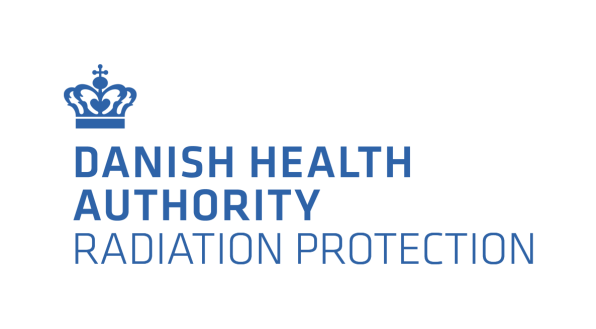 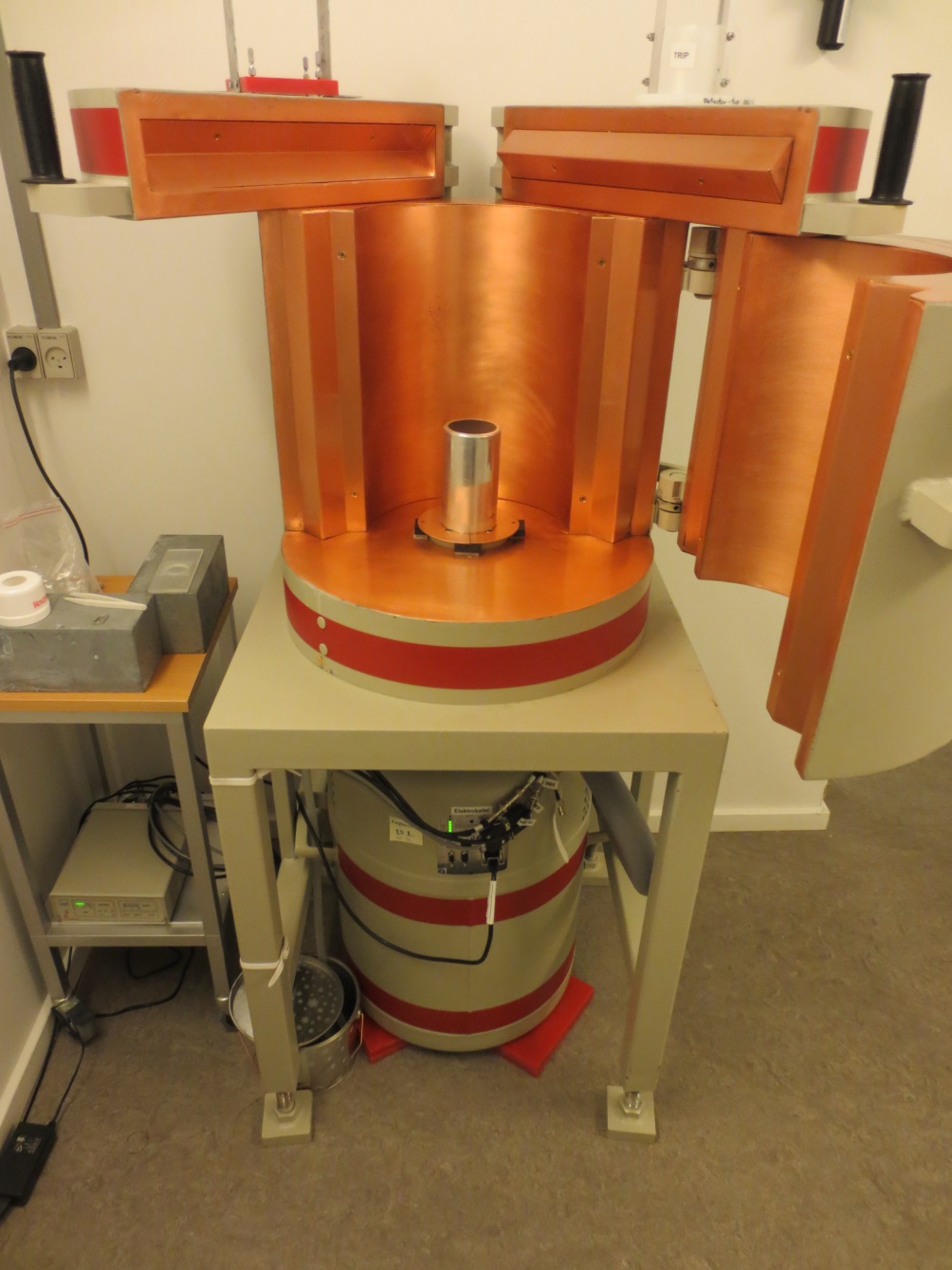 Setup:

Characterized Ge detector
Electrical cooling

Shielded lab  + 10 cm Pb.
No background peaks 
except 511 keV
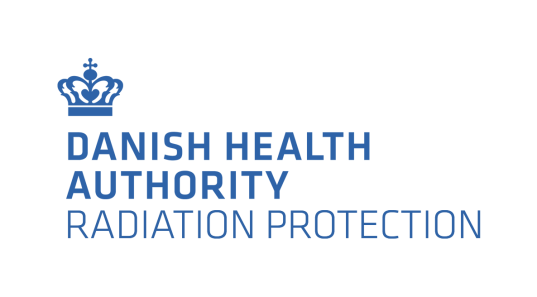 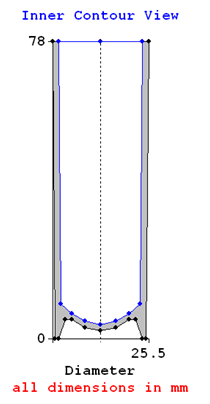 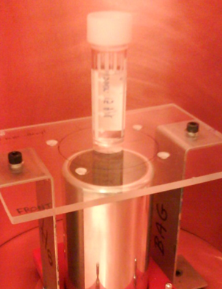 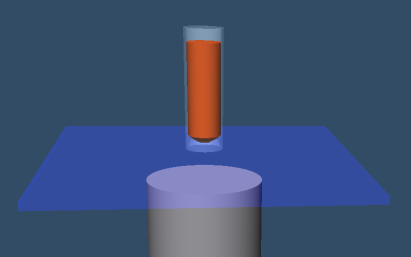 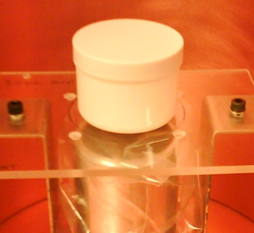 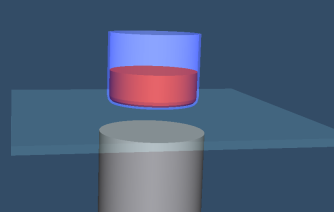 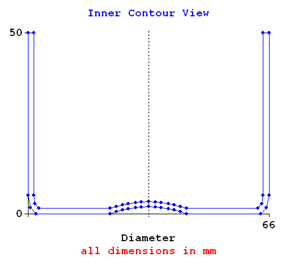 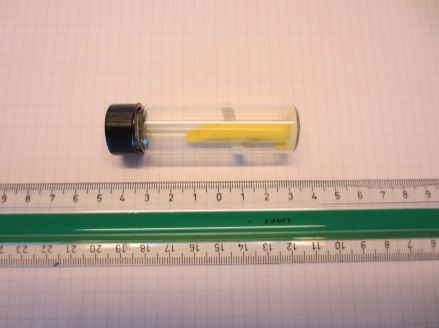 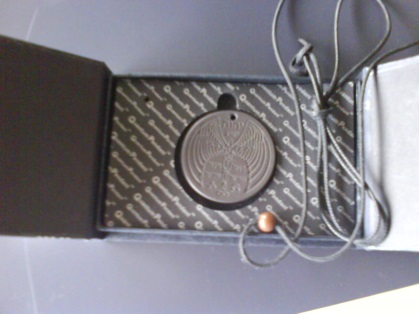 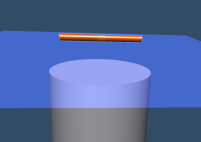 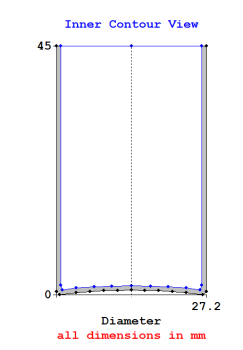 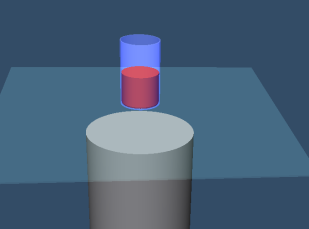 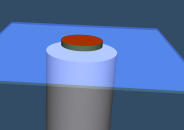 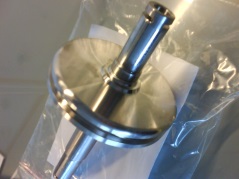 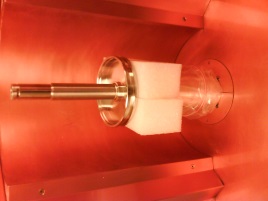 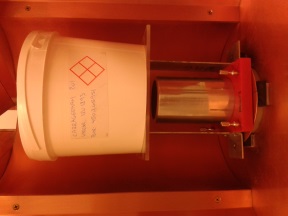 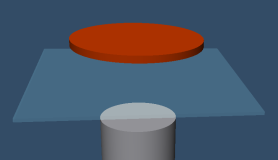 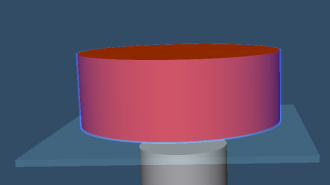 Can You prove it?
It is so…
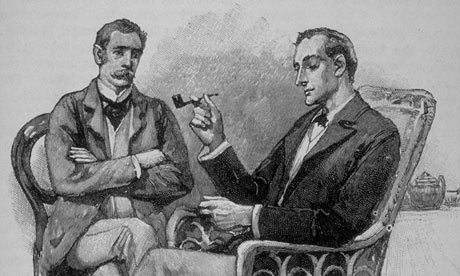 [Speaker Notes: QA objectives:
Minimized manual data handling (typing) – less QC work.
All entries and selections needed for reproduction must be recorded in a secure way 
(time stamped and locked) 
Either specific values or references to QA documentation (e.g. standard geometry) 
Customized report output integrating system validation info. Optimized for QC.]
Human factor
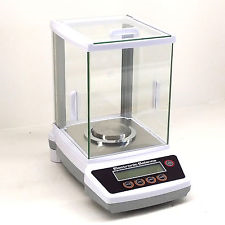 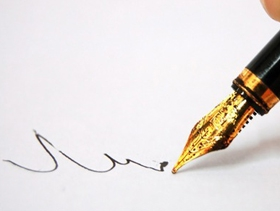 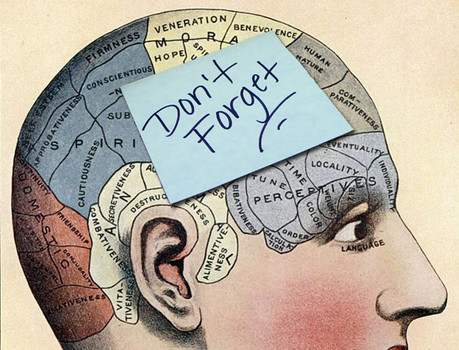 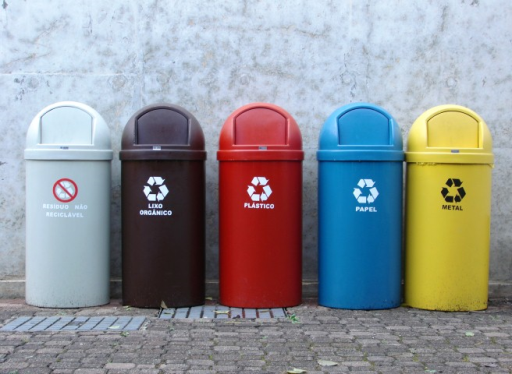 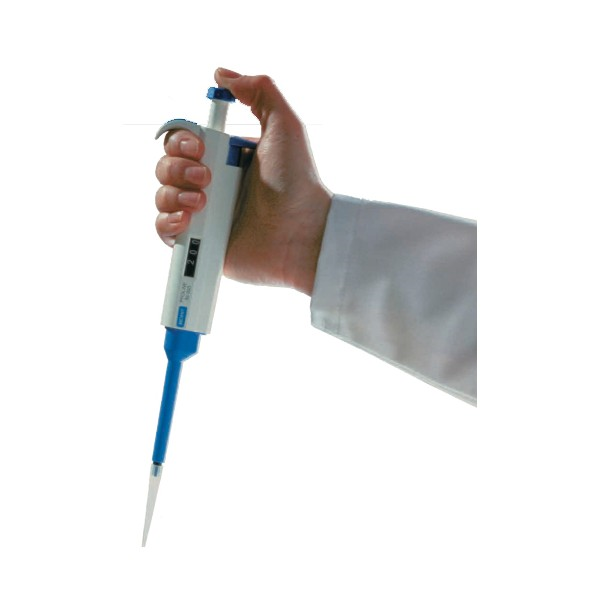 To reproduce the analysis, I need:
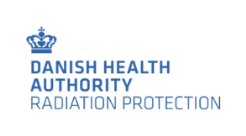 Nuclides
t½
keV
yield
uncertainty
Library Editor
PC clock
Acquisition
Date
.NLB
File name 
Sample ID
Ref date
Vol, mass
Uncertainty
.TXT
Library
Genie2K
Energy &
uncertainty
list
Geometry Composer
Cascade
summing
correction
.GEO
HV
Gain
Stabilizer
Filter
.CAL
Calibration
File name
Dimensions
Materials
Densities
Algorithm settings
Live time
.ECC
Detector SN
Template
Beaker
Report
template
.CTF
.PDF
Nuclides
t½
keV
yield
uncertainty
.TPL
.CNF
Data report
.RPT
Certificate Editor
.BKR
.PAR
Report
Viewer
File name
Detector
characteri-
zation
.PDF
Beaker
Editor
Dimensions
Materials
Final report
Test results
Validation 
parameters
QA Log
Sample Container
Manual entry
Non-editable software
Manuel selection
File
Editable spreadsheet
Transfer
Gammaspec 2016 sample
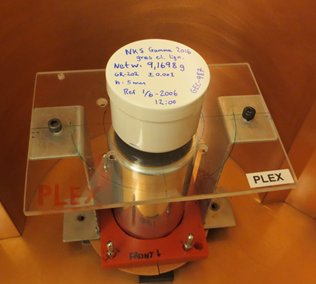 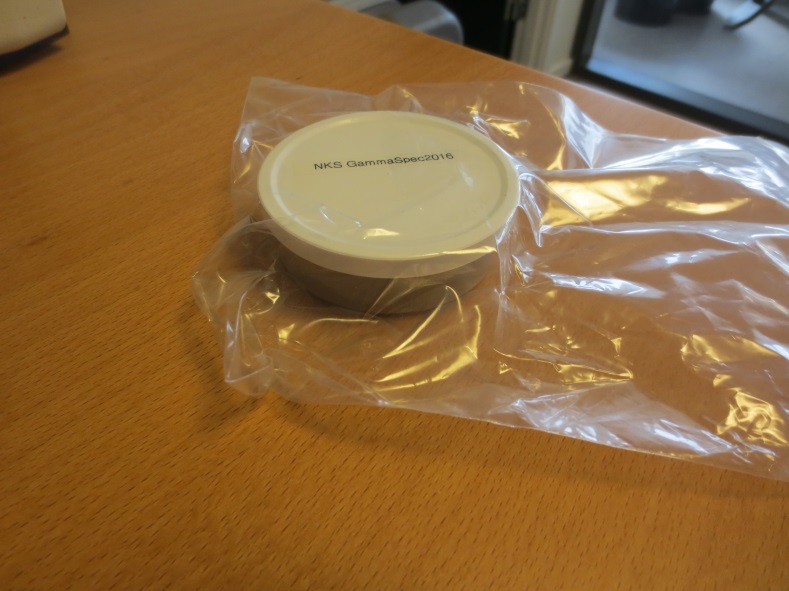 9,1698 (10) g
Fill-height ≈ 5 mm
Spectrum data file: GEC-987-K1-….cnf
Detector ID – Measurement ID – Acquisition cycle -
Geometry
Unique name: GEC-987_PLEXWHI
WHI: Sample container ID
PLEX: Holder ID, absorber
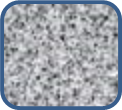 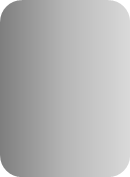 GEC-987: Detector and measurement ID
Name is used for .GEO, .CAL,
Geometry model (LabSocs)
Standard container ”WHITE.bkr”
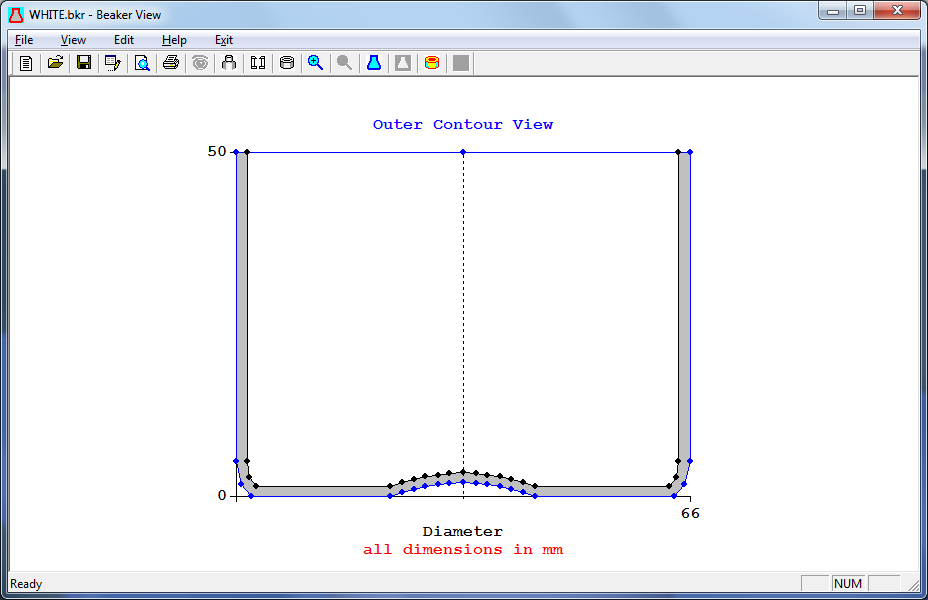 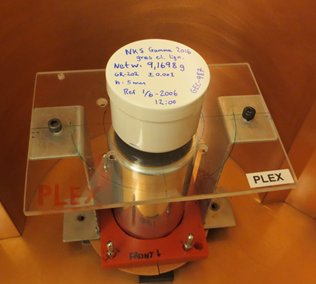 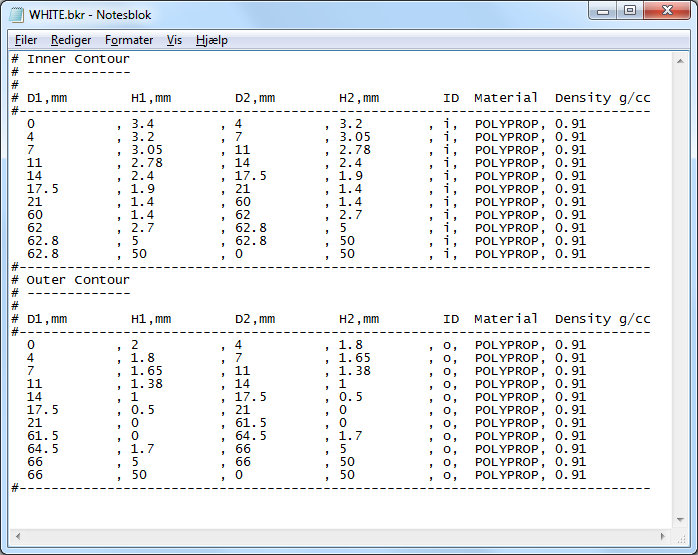 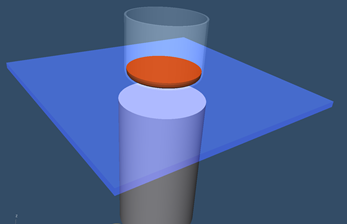 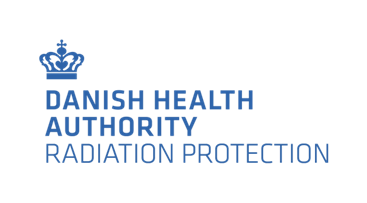 1. Assumed sample composition and weight entered
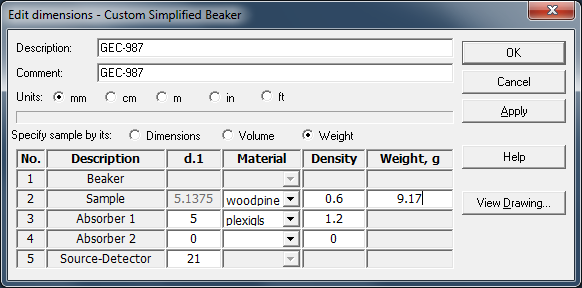 2. Density roughly adjusted to reach approx. fill-height
Screenshots for documentation
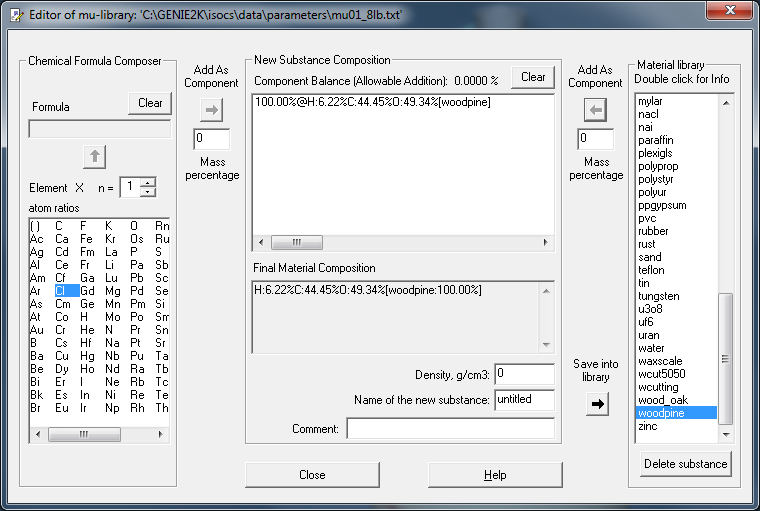 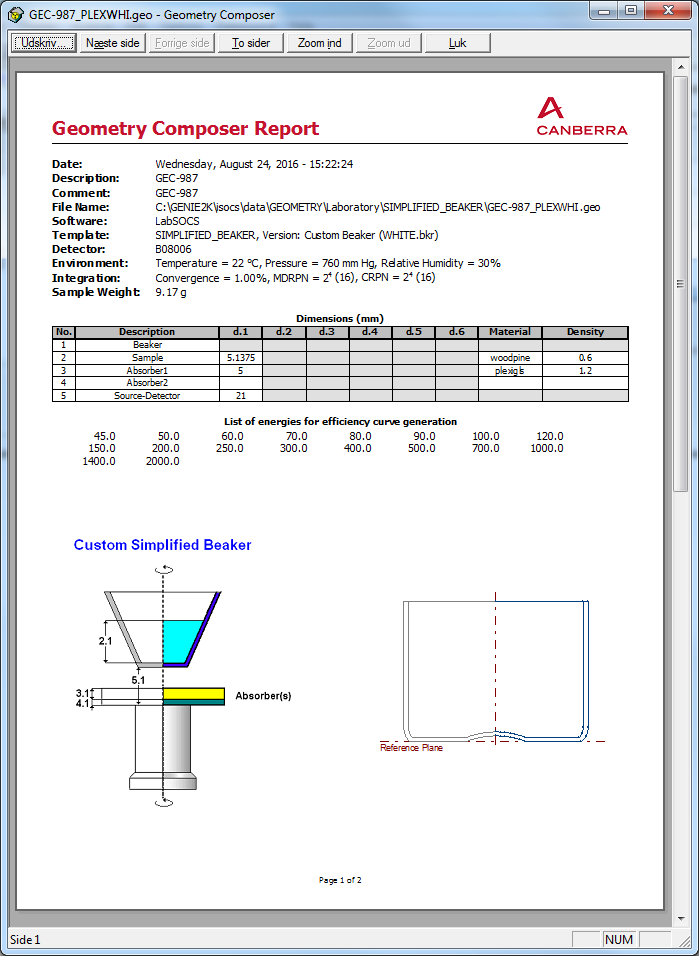 Density automatically 
calculated from 
sample mass and fill height
Genie report template (.tpl)
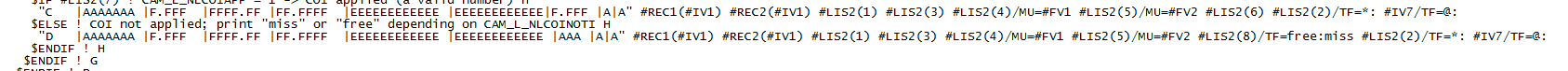 Section tag
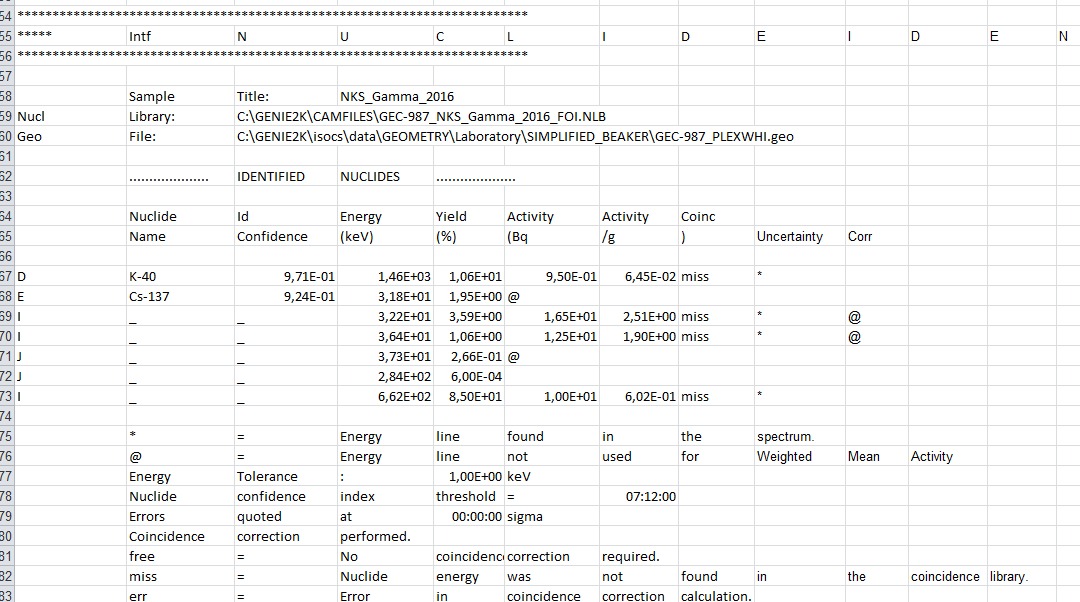 “miss”, * and @ are moved to the end
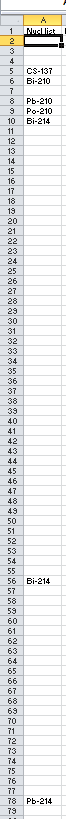 Nuclides listed with gaps! 


Excel challenge…
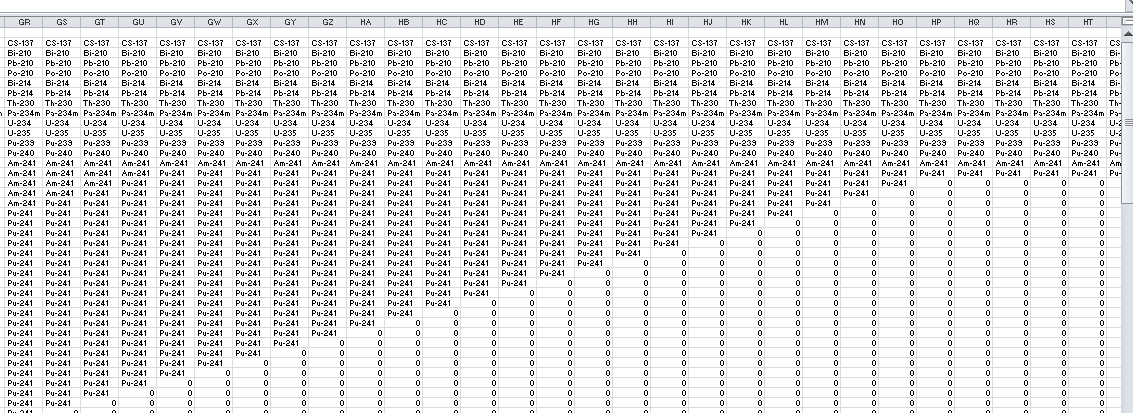 Genie algorithm settings
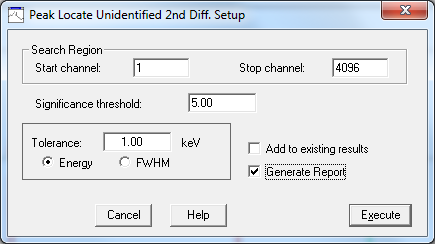 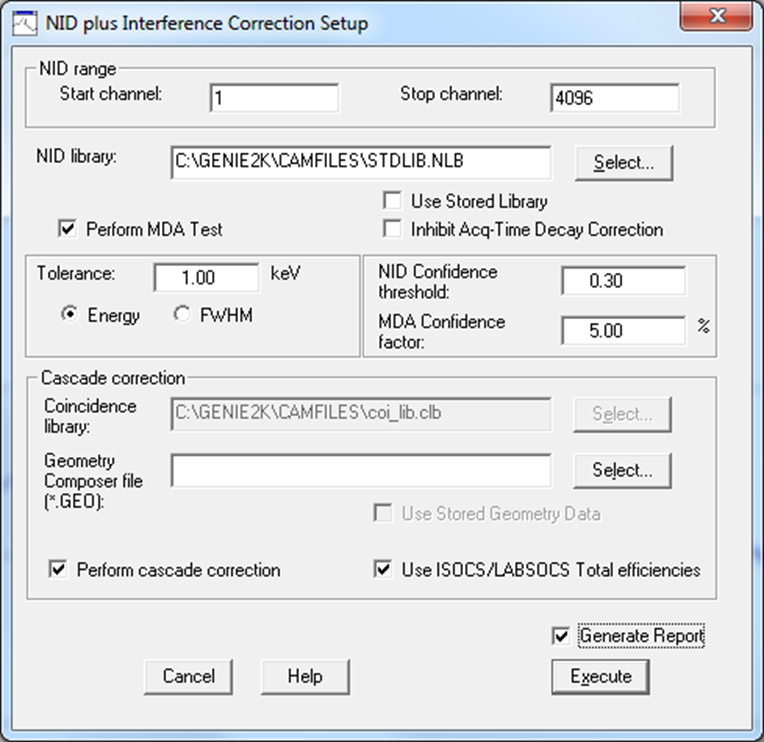 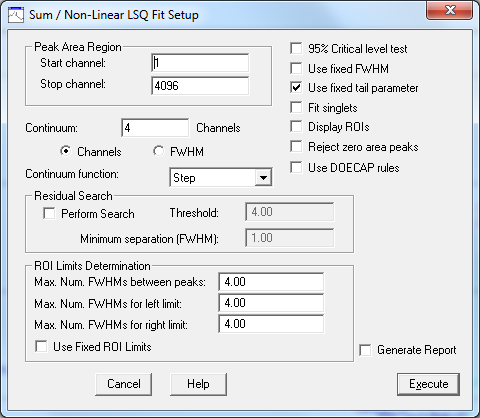 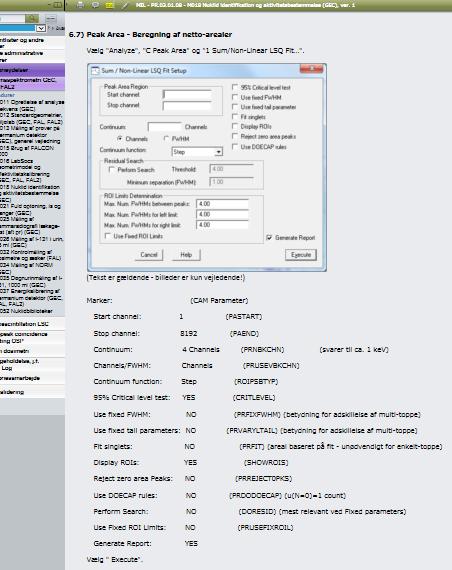 QA
Documentation
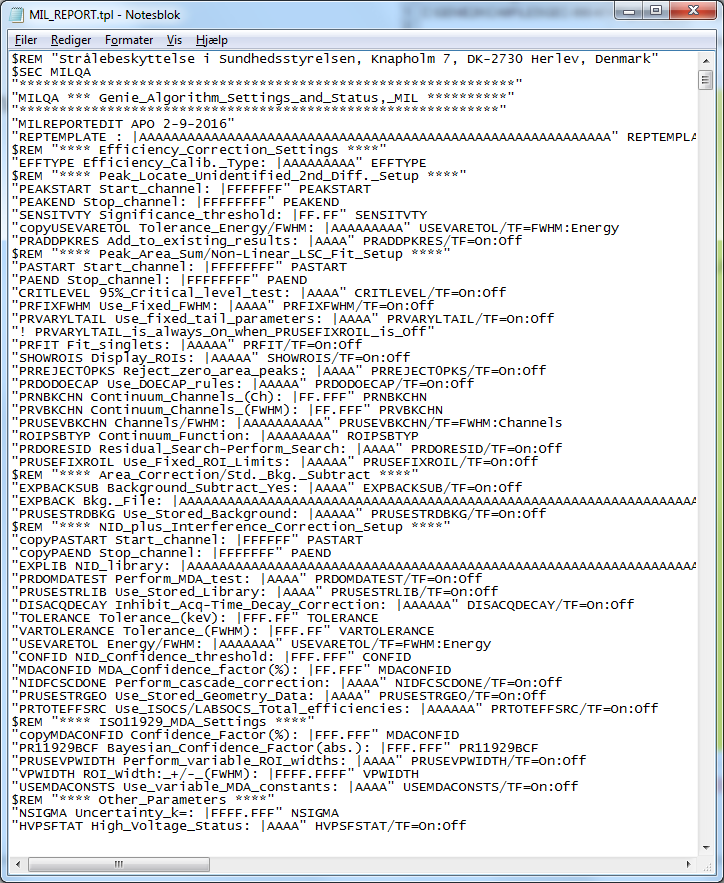 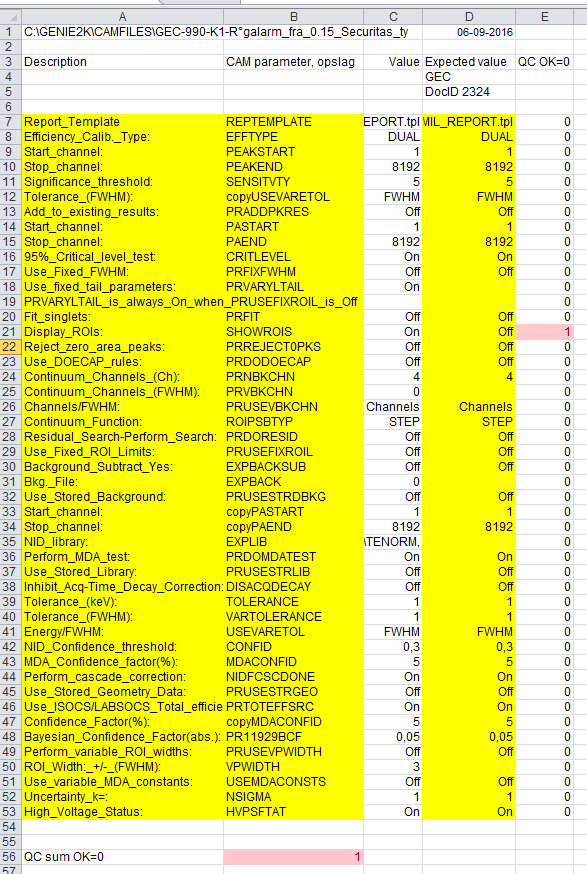 Genie algorithm settings QC
CAM-file parameter checksum
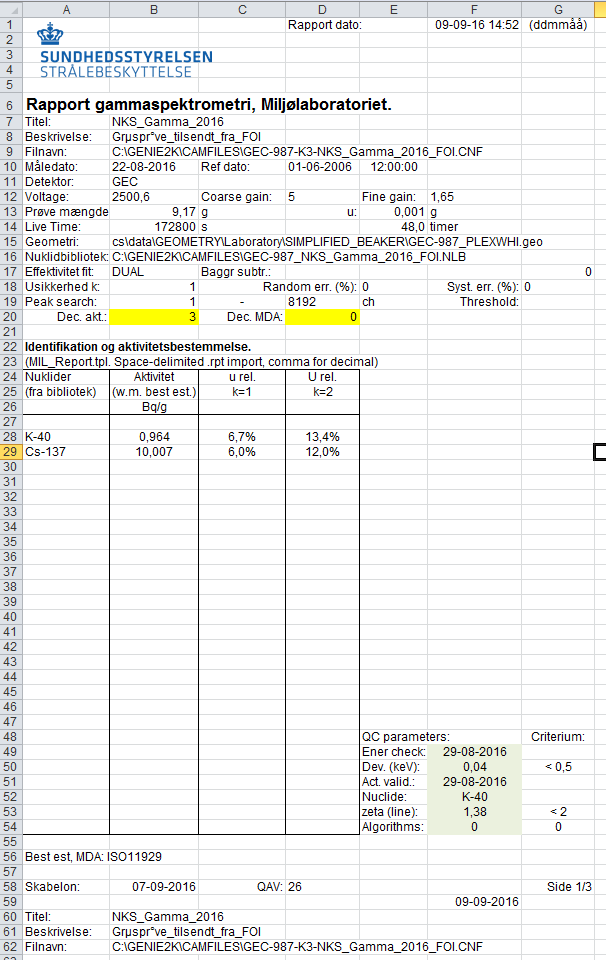 Final Report
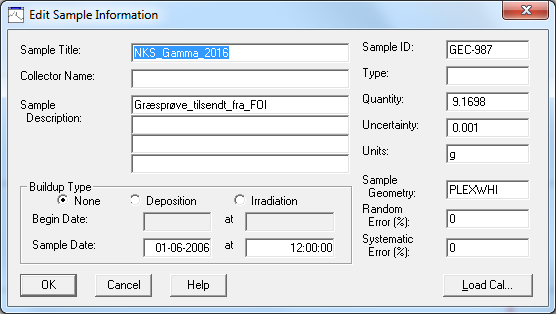 Reporting rule
no
A (w.m.) > MDA ?
“ A < [MDA]”
yes
“ A (best est.) +/- u (best est.)”
To avoid false positive results, we have chosen not to report A when 
MSA < A < MDA. 

In some cases, w.m. < 0 and best. est. > 0.
	
	w.m.  = weighted mean
	best. est. = best estimate (ISO11929)
Loose end  - Nuclide libraries
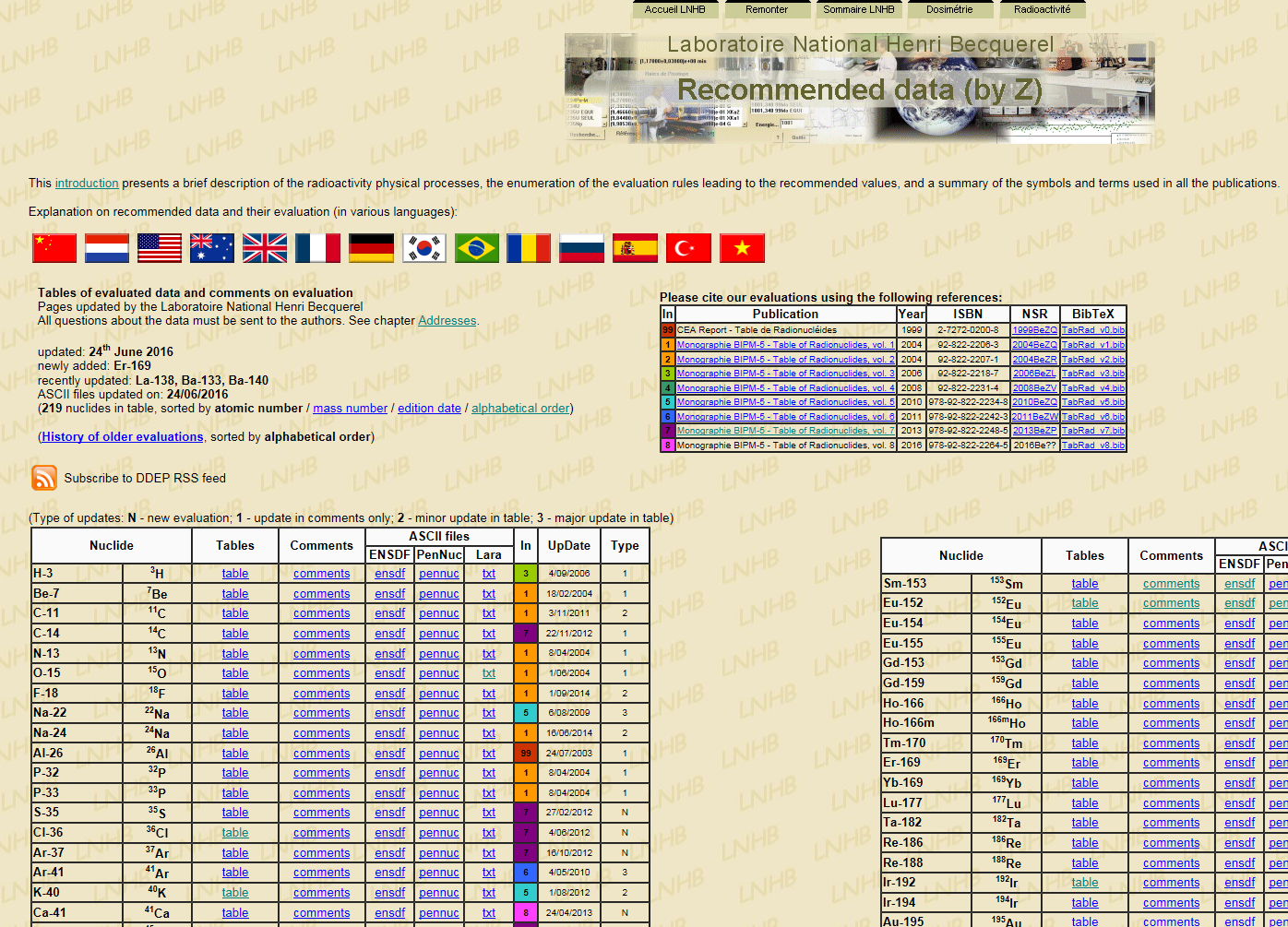 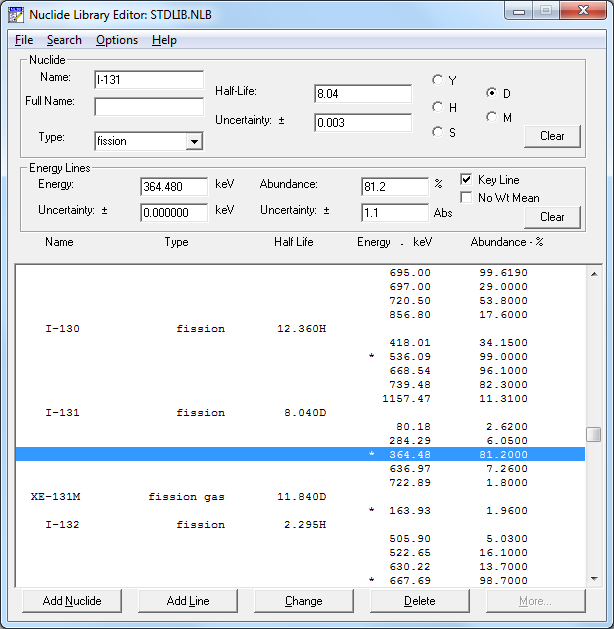 Data transfer?
Best data source?
System validation
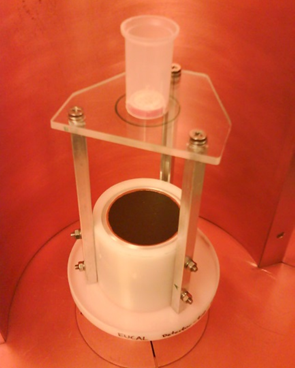 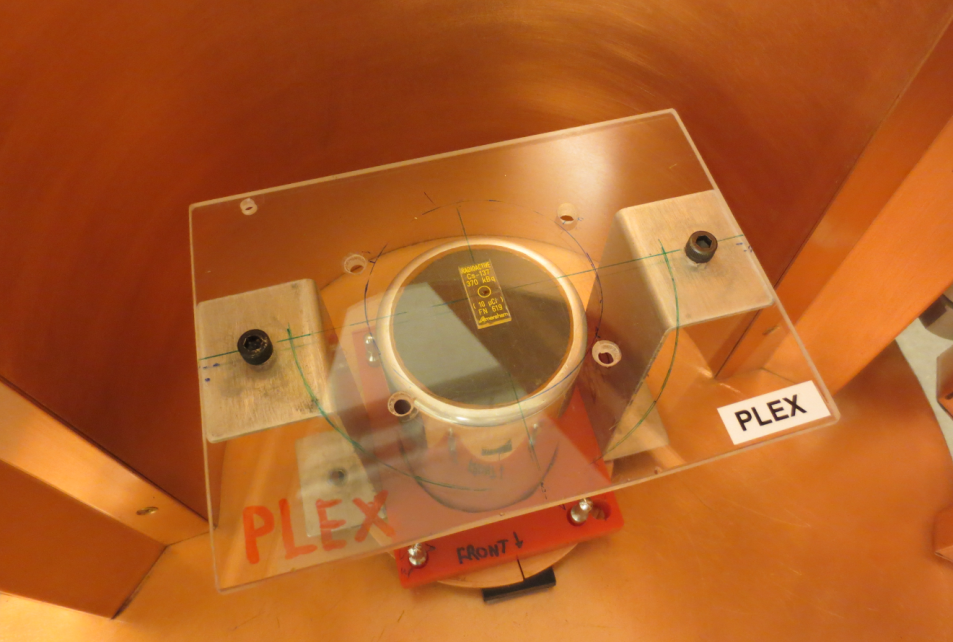 “Beaker”
Eu-152
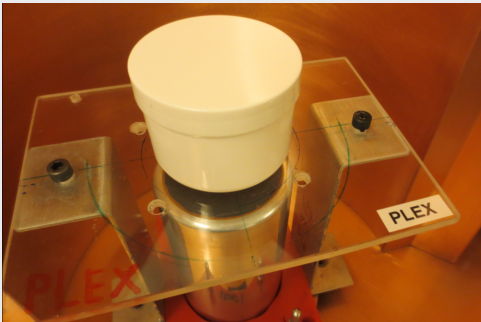 “Point”
Cs-137, Co-60, Am-241 (Ra-226, Pb-210)
“Custom Beaker”
K-40 (KCl)
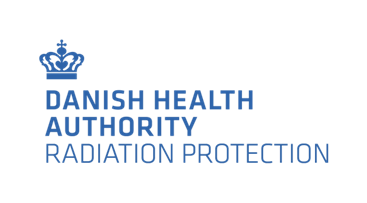 QC parameter
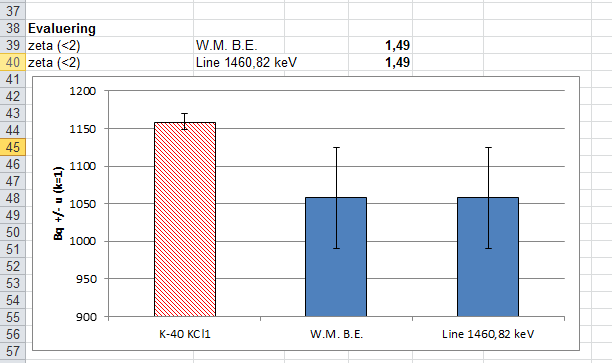 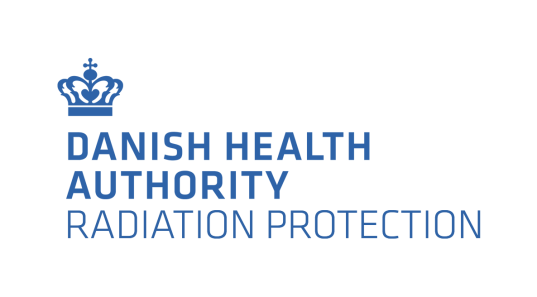 In case of non-compliance:
Increase efficiency uncertainty.
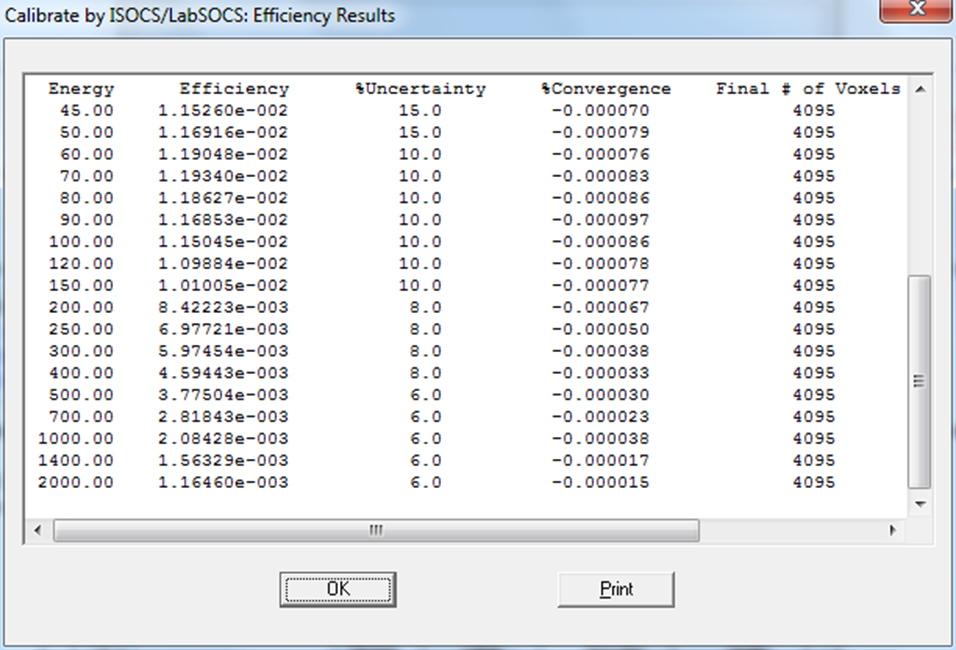 E.g. changed from factory default (4%)
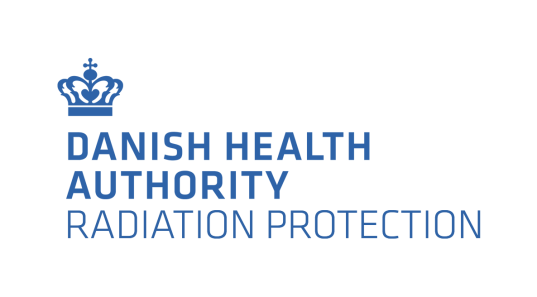 QC parameter

Energy tolerance (Eu-152)
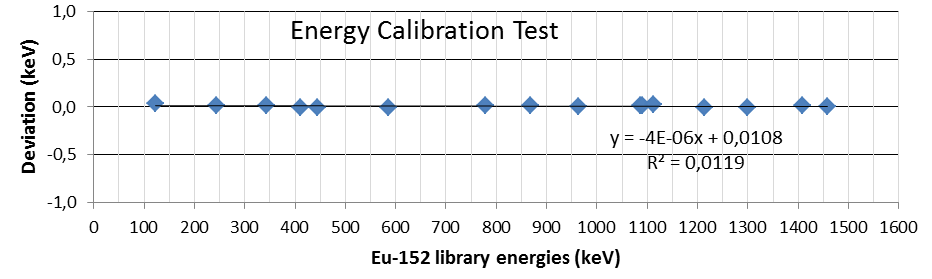 Maximal deviation (keV)
Drift
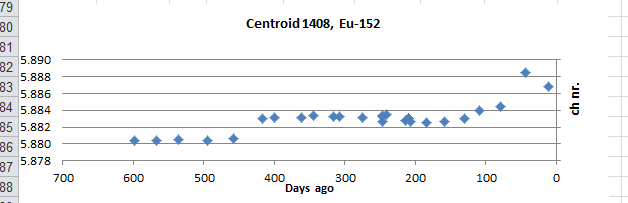 Energy sens.
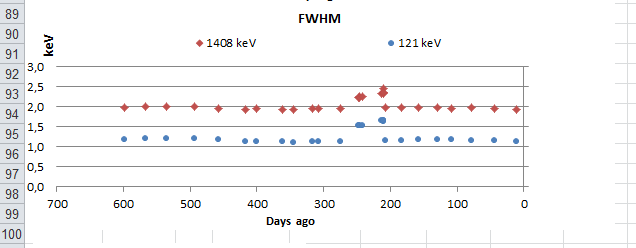 Resolution
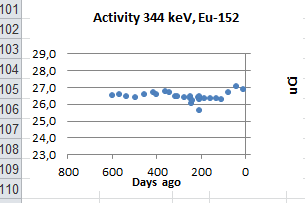 “Efficiency”
Eu-152 LACE
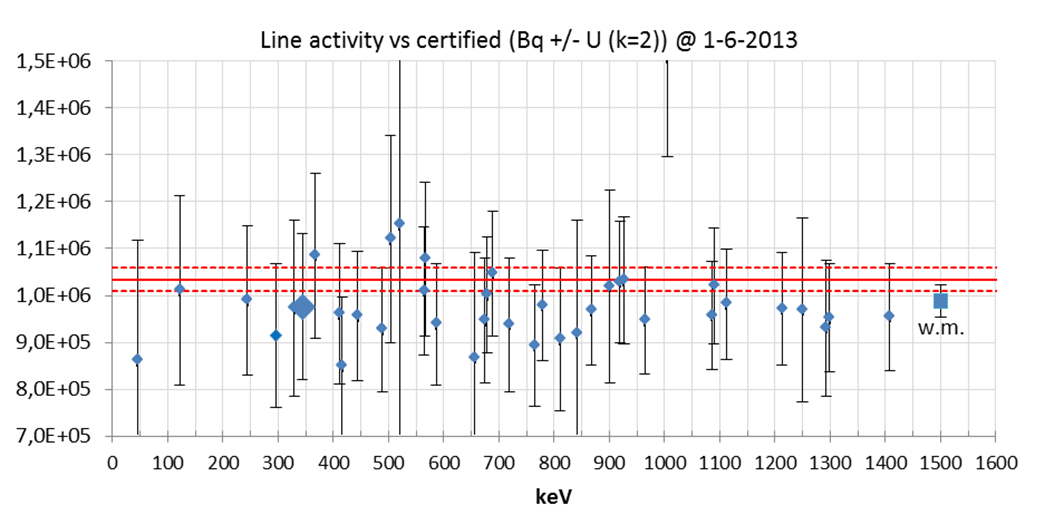 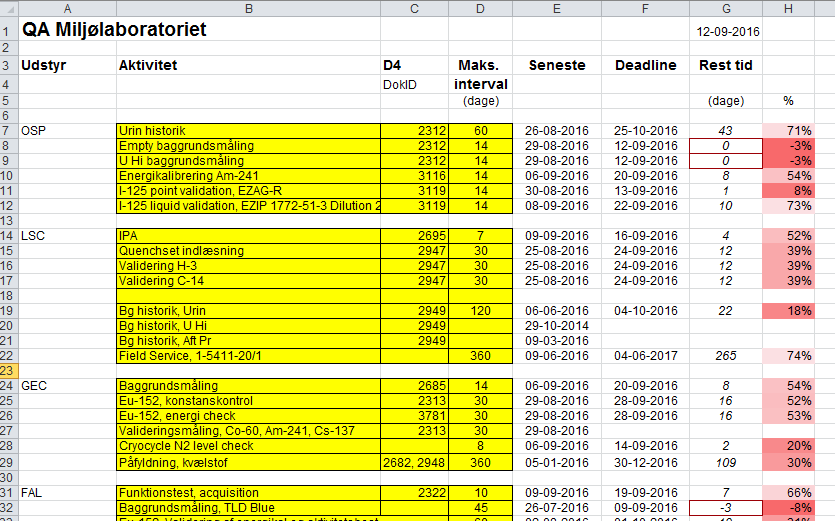